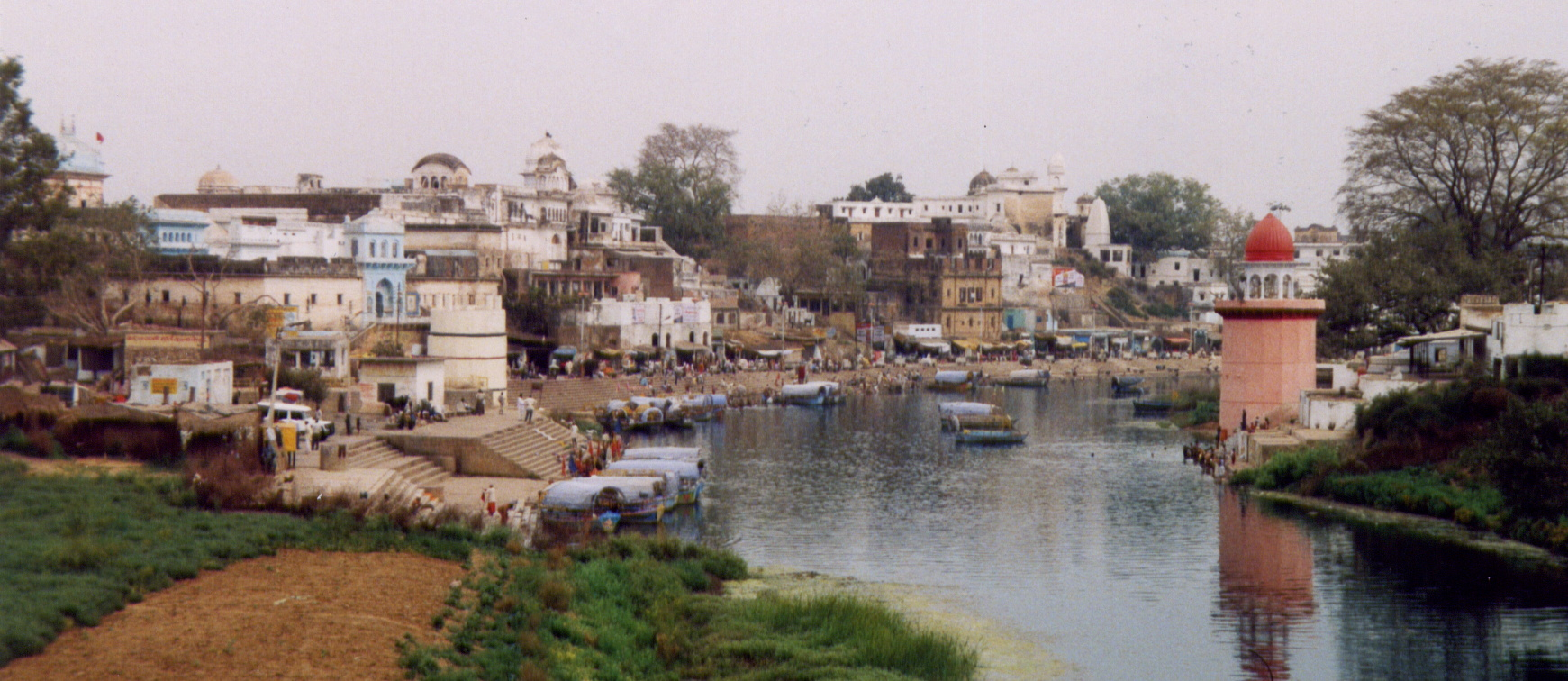 Climate Exercise – Day 2
KATHARINE HAYHOE
YESTERDAY …
STEP ONE: Opened the statistical programming package R on your computer. Follow the instructions so the program knows where to find the directories it will need. 
STEPS TWO and THREE: Calculated climate indicators using two types of data: (1) weather station data for one of 64 different stations around India, and (2) gridded data covering all of India.
TODAY …
STEPS FOUR and FIVE: Plot the weather station projections using Excel, and plot the gridded data using a program called Panoply.
SAMPLE.PLOTS -> 3 TYPES OF EXCEL PLOTS
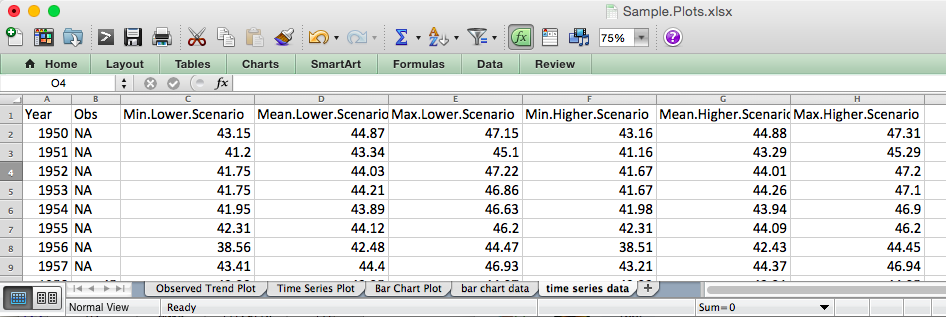 SAMPLE.PLOTS -> 3 TYPES OF EXCEL PLOTS
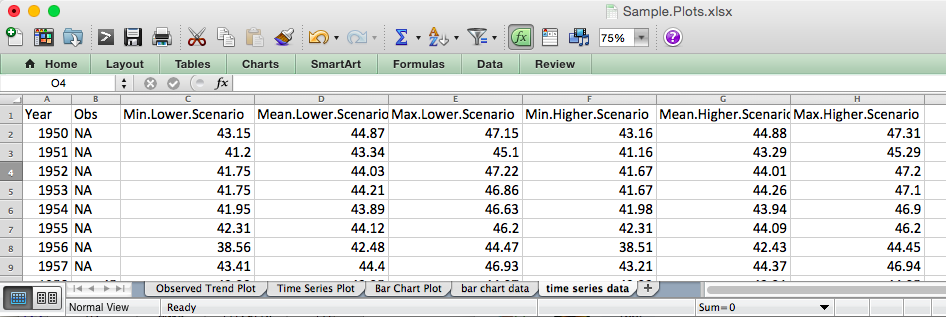 SAMPLE.PLOTS -> 3 TYPES OF EXCEL PLOTS
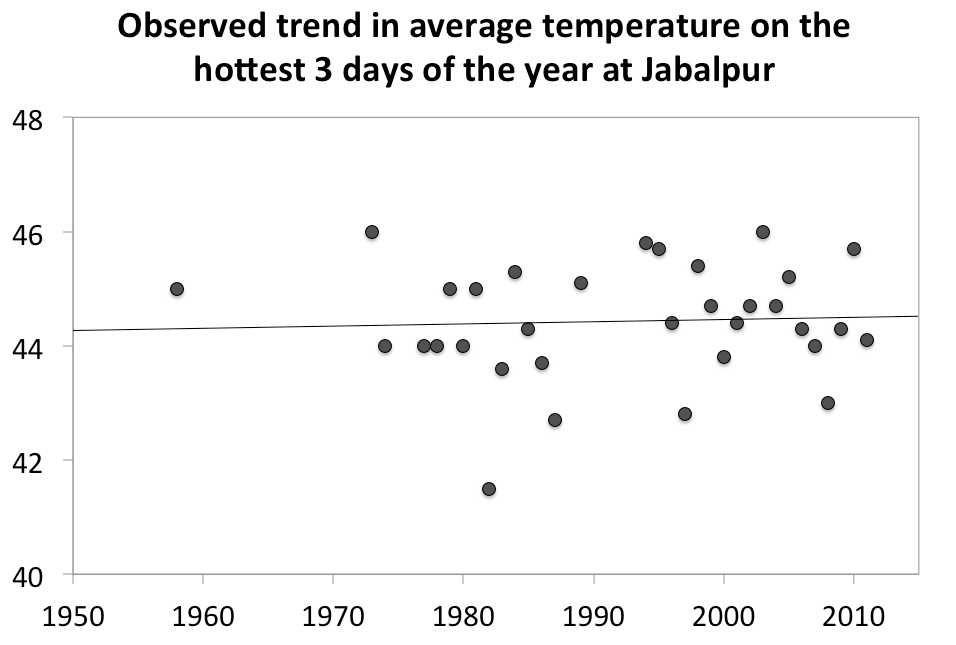 SAMPLE.PLOTS -> 3 TYPES OF EXCEL PLOTS
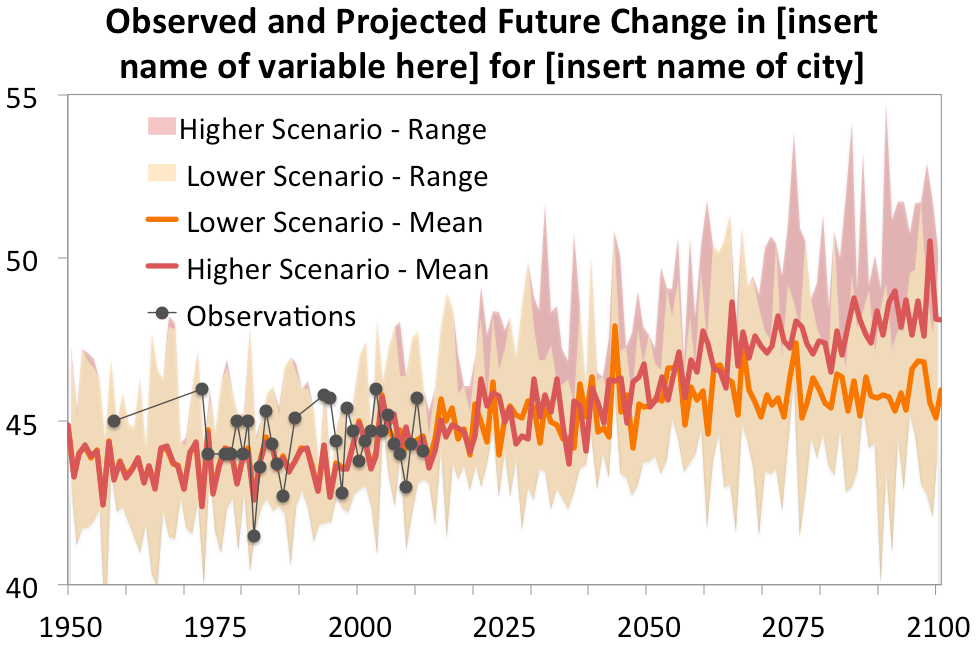 SAMPLE.PLOTS -> 3 TYPES OF EXCEL PLOTS
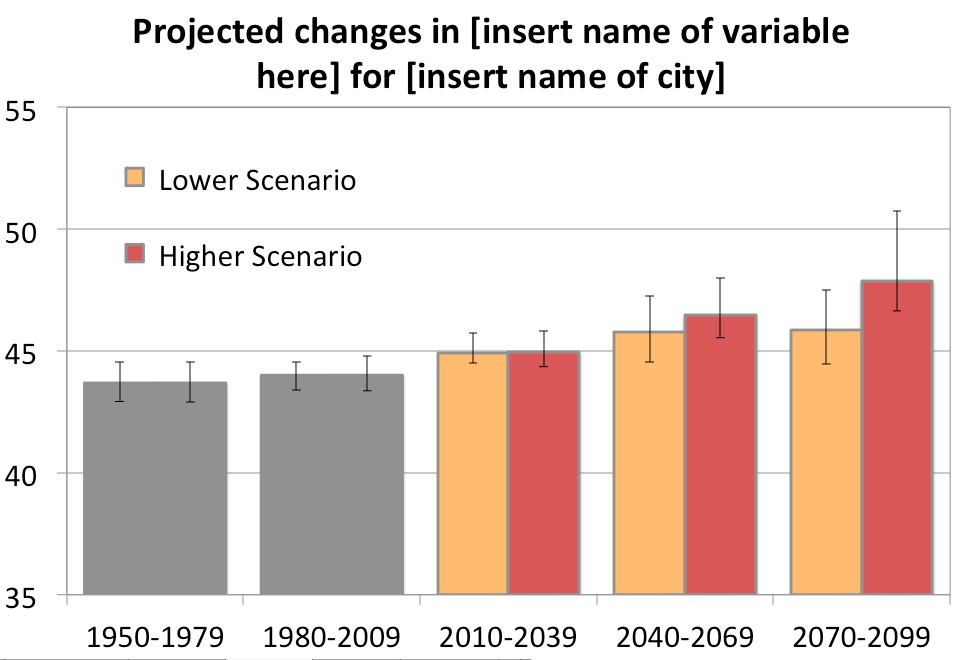 PANOPLY -> MAPS
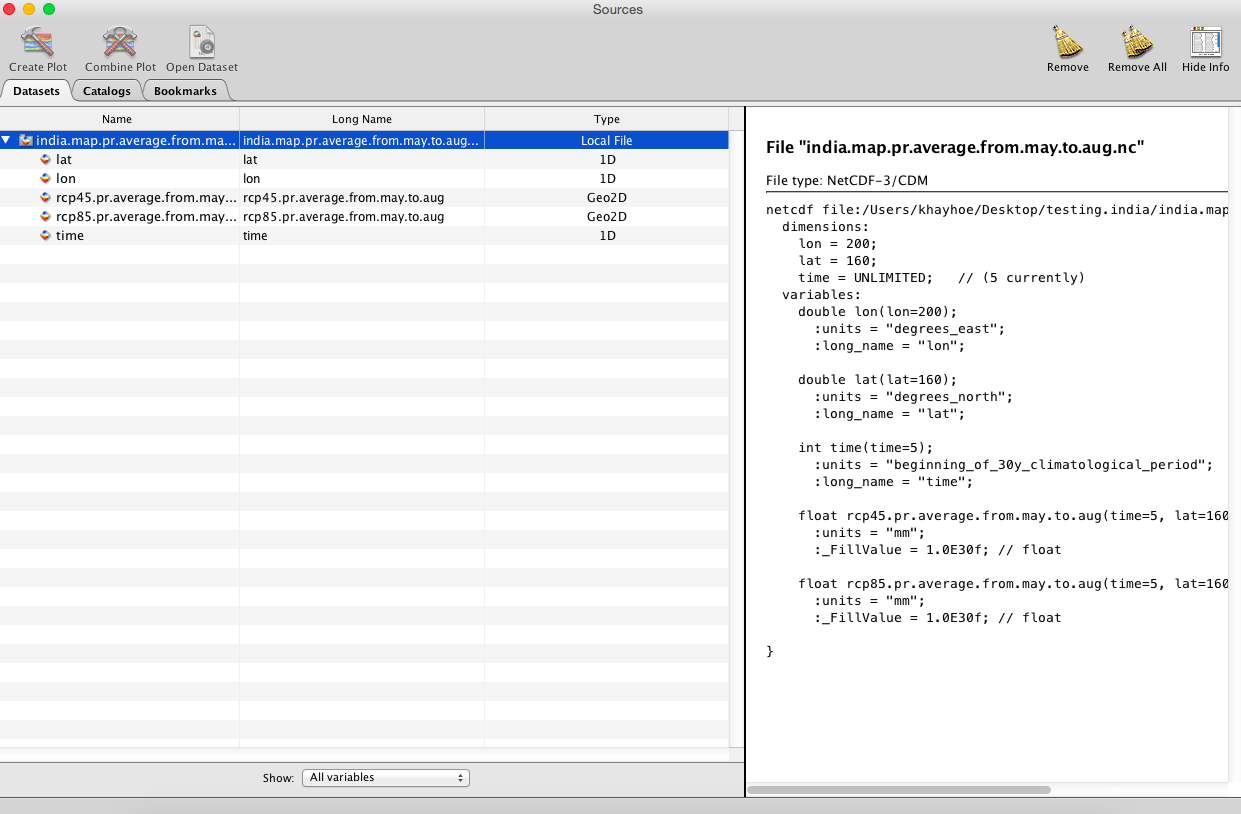 PANOPLY -> MAPS
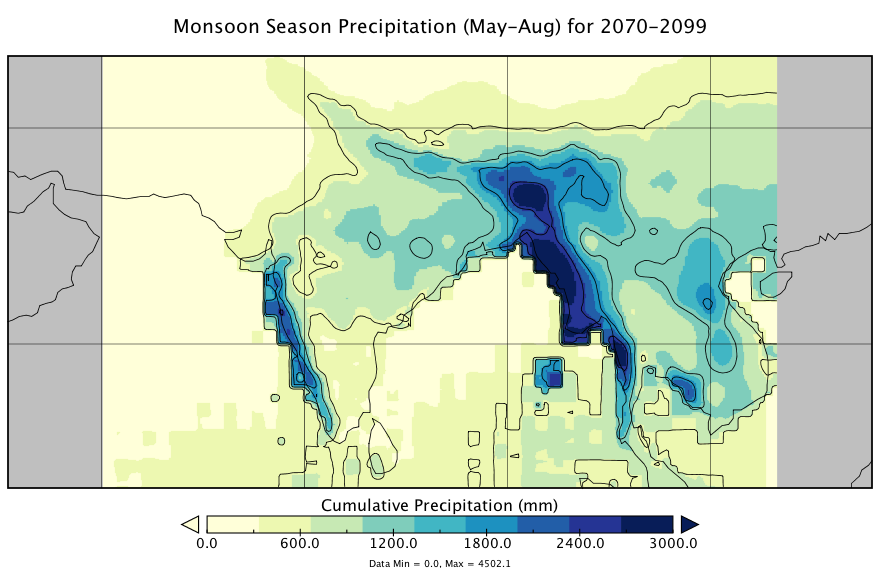 TODAY …
STEPS FOUR and FIVE: Plot the weather station projections using Excel, and plot the gridded data using a program called Panoply.
STEP SEVEN: Calculate one or two more variables that are relevant to your city or region.
We care about 
a changing climate

 BECAUSE IT EXACERBATES MANY OF THE RISKS WE ALREADY FACE TODAY
We’re vulnerable to drought
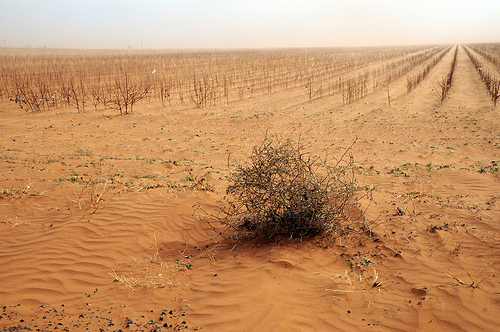 … and water shortages
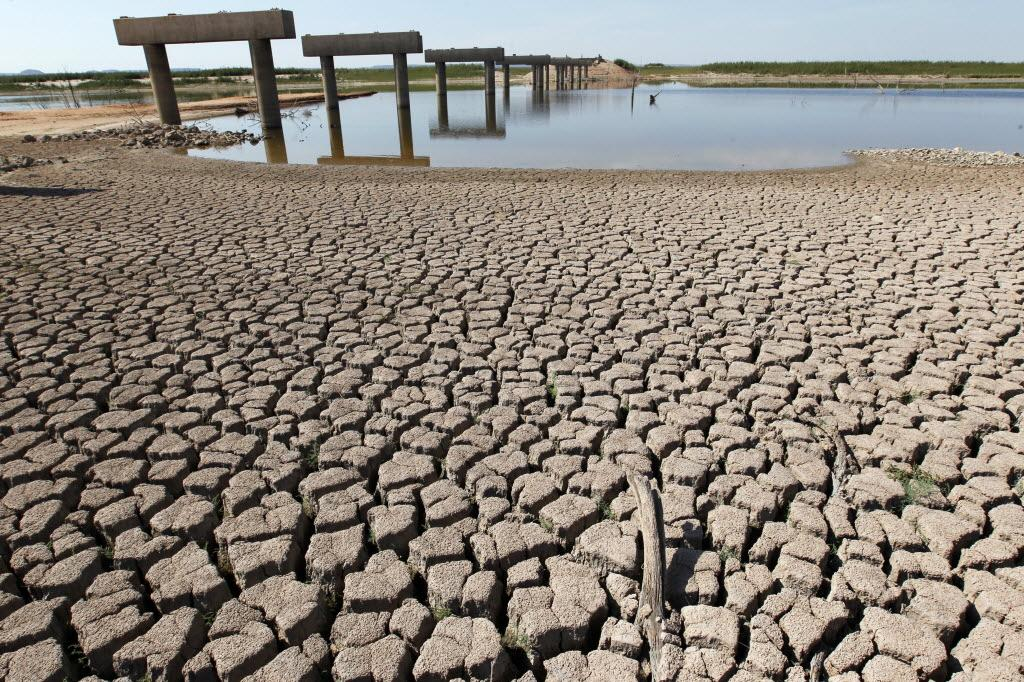 … and flooding
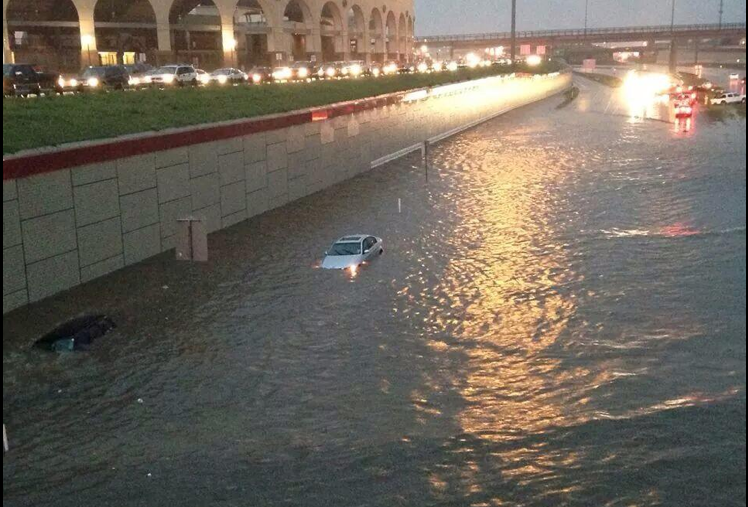 TODAY …
STEPS FOUR and FIVE: Plot the weather station projections using Excel, and plot the gridded data using a program called Panoply.
STEP SEVEN: Calculate one or two more variables that are relevant to your city or region. 
STEP EIGHT: Turn your plots into a Powerpoint presentation!
INSERT A PHOTO OR A PICTURE OF YOUR CITY OR REGION HERE
Climate Projections for [insert your city or region]
[YOUR NAME]
[Your Organization or Institution]
[Speaker Notes: This sample template was designed by Katharine Hayhoe, Texas Tech University. katharine.hayhoe@ttu.edu]
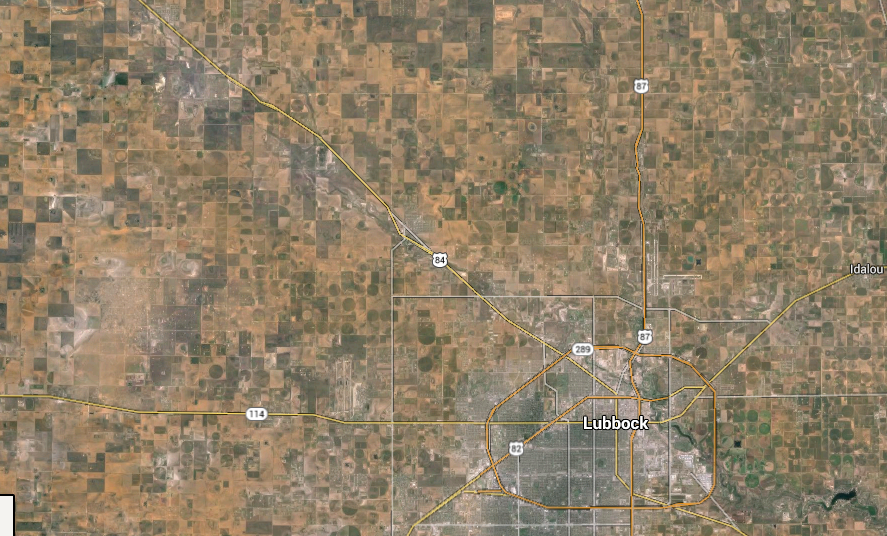 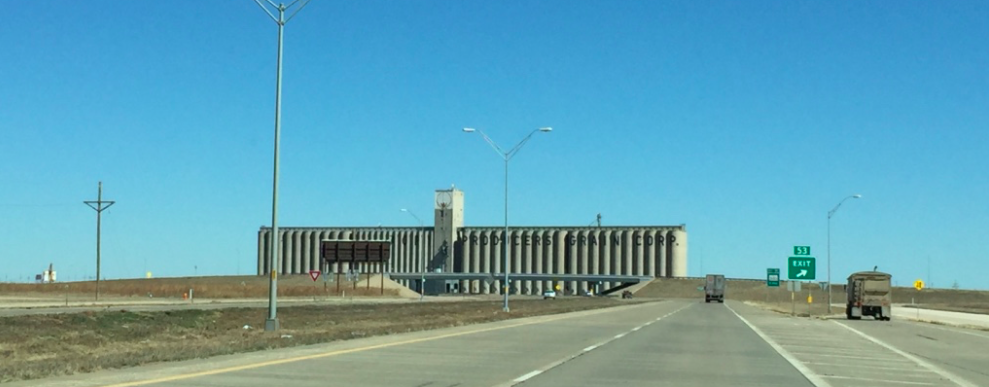 Plan for the curve in the road
to ensure a safe future for all of us.